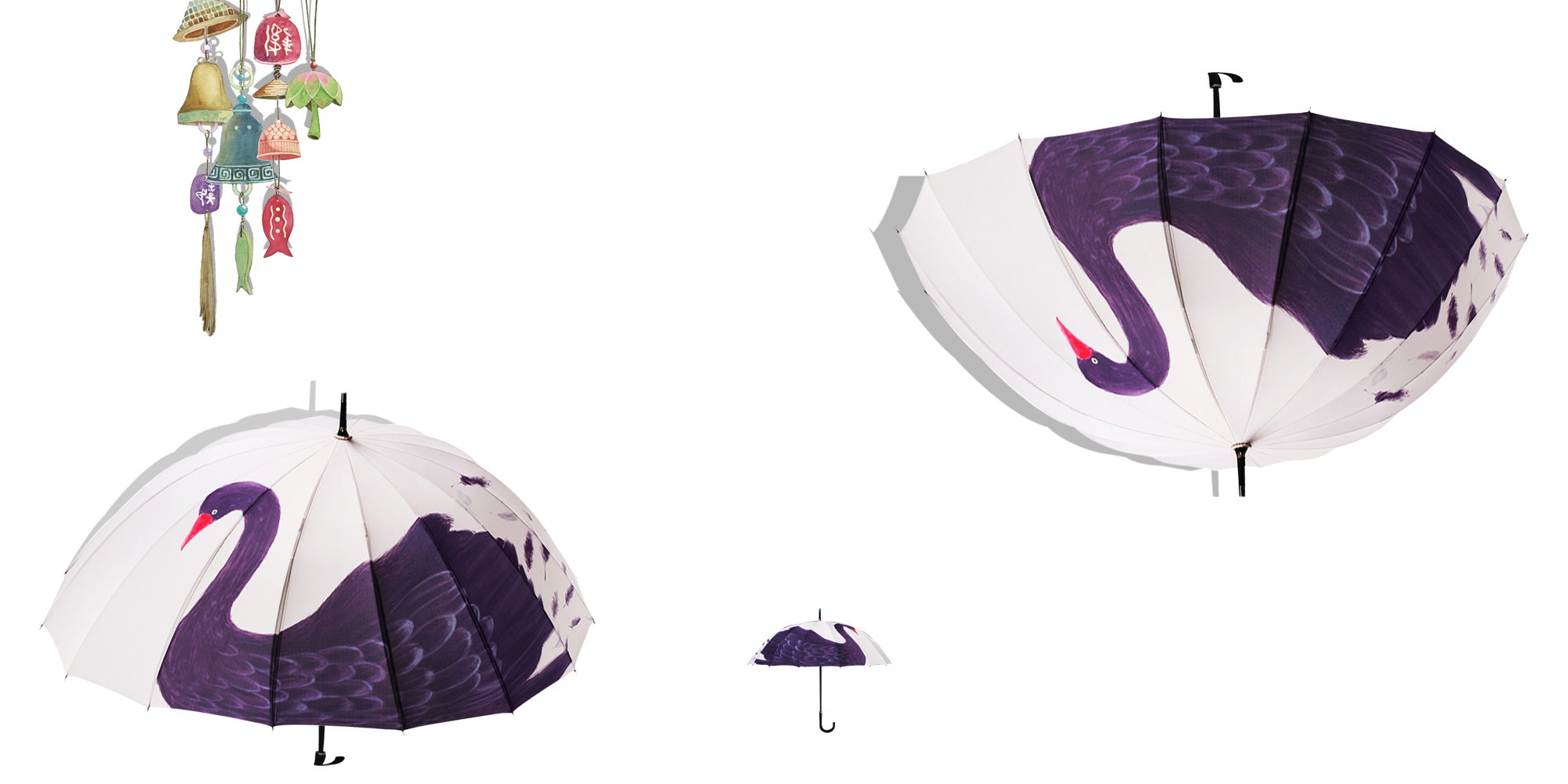 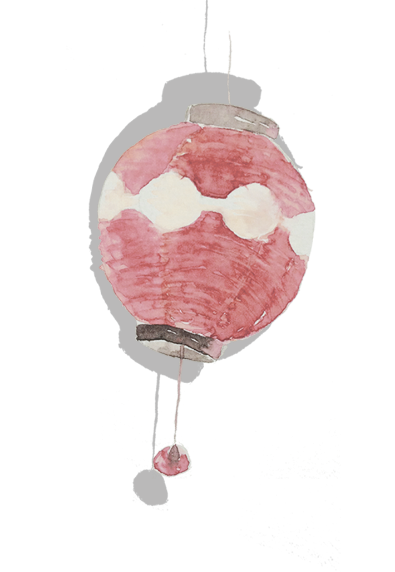 Mammoth—Questions for Scientists
猛犸象之谜
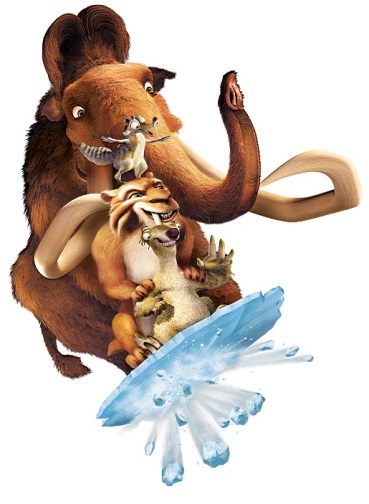 选自《多维阅读第18级》
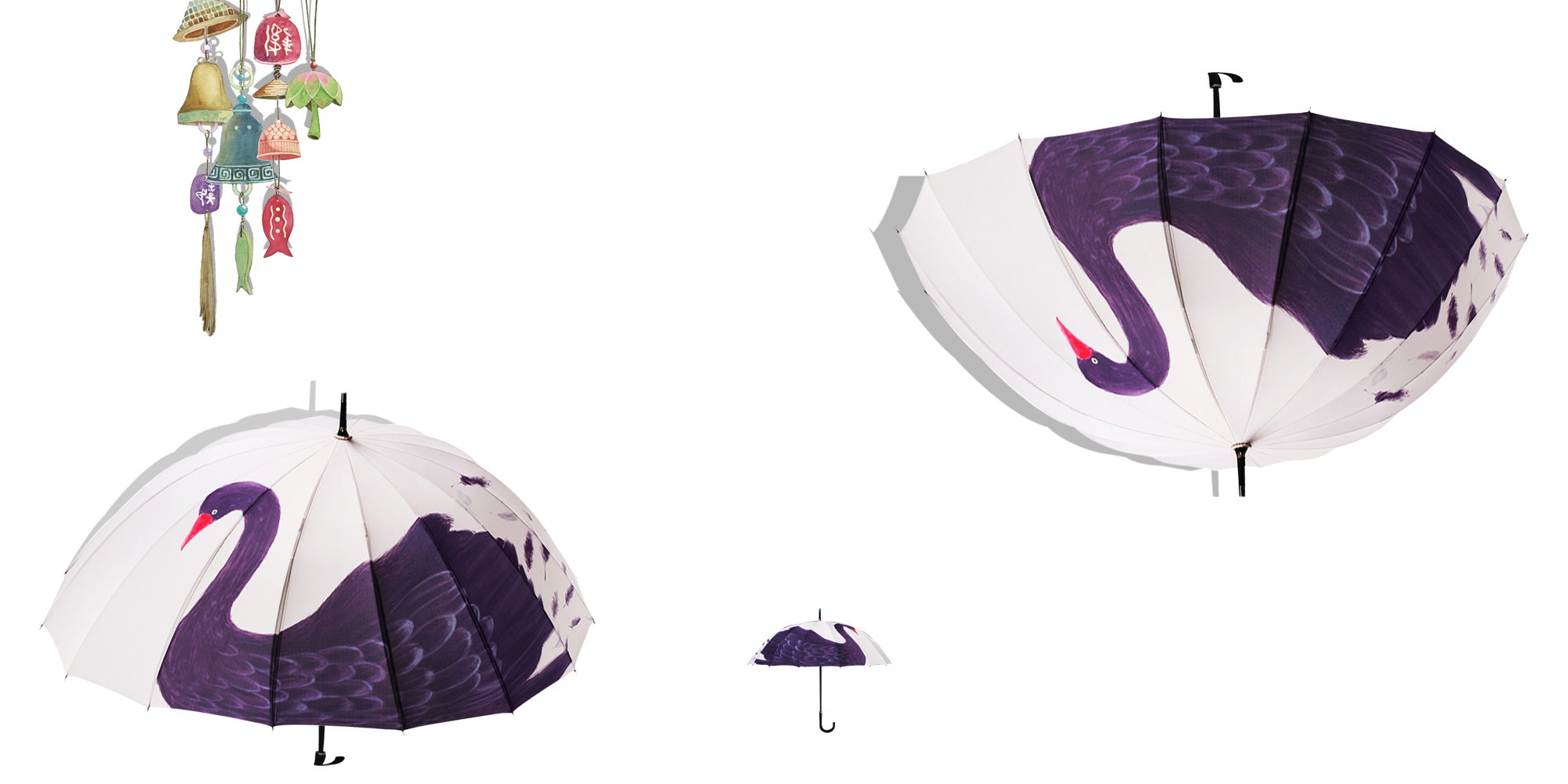 Watch a movie clip from Ice Age.
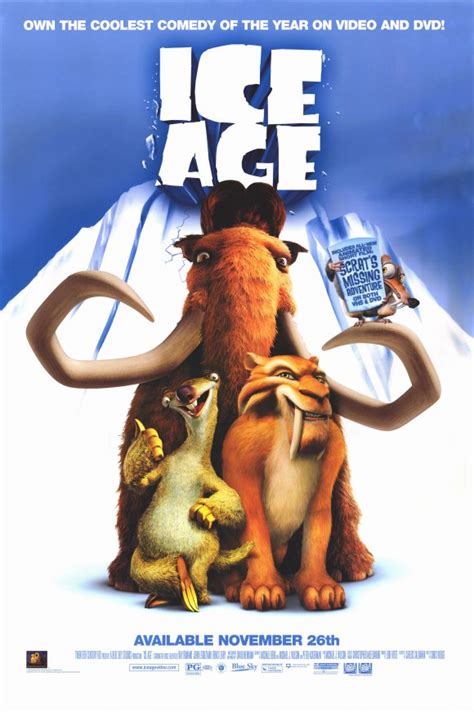 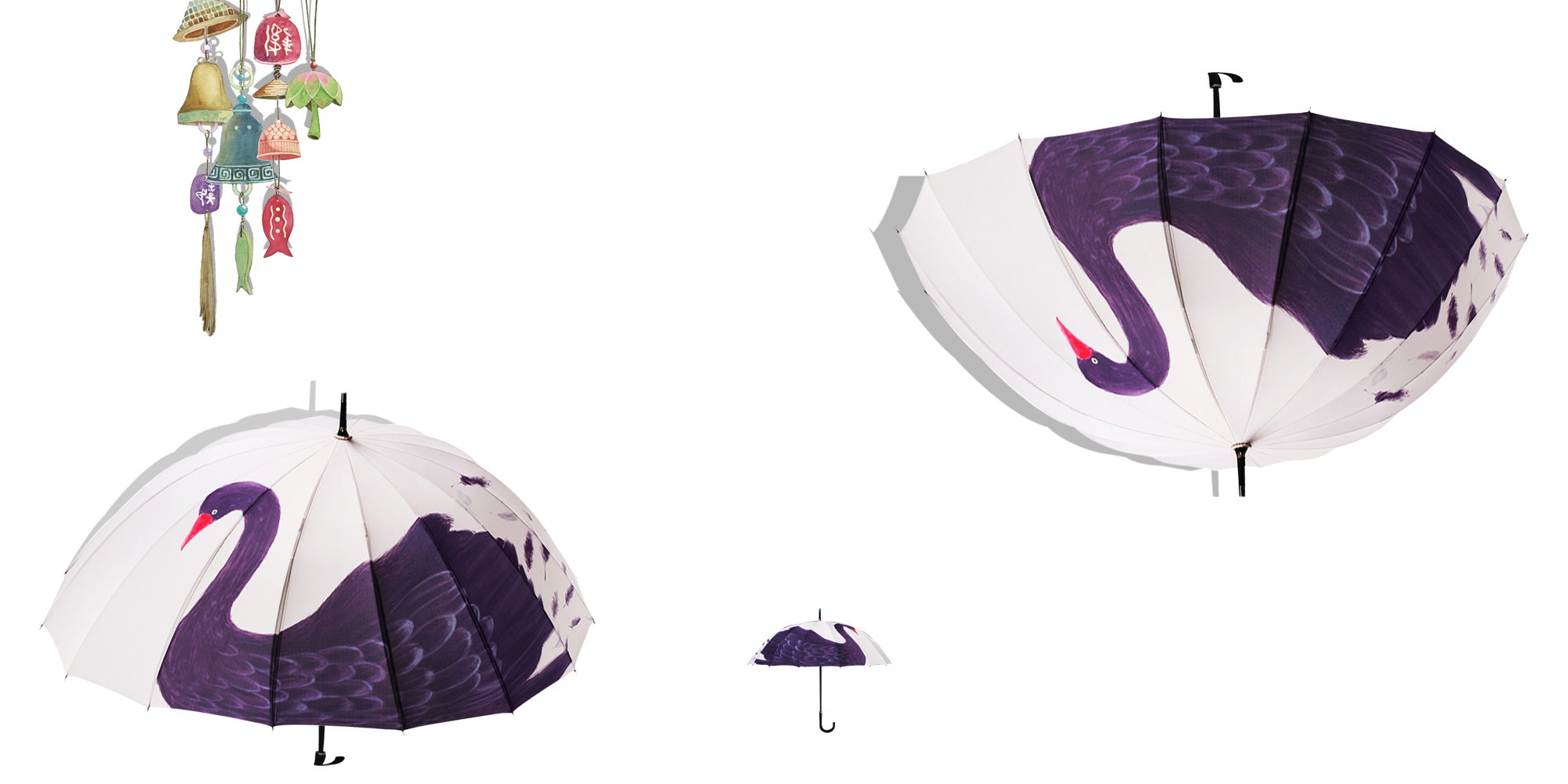 What do you know about the mammoth from the movie clip?
living environment
Appearances
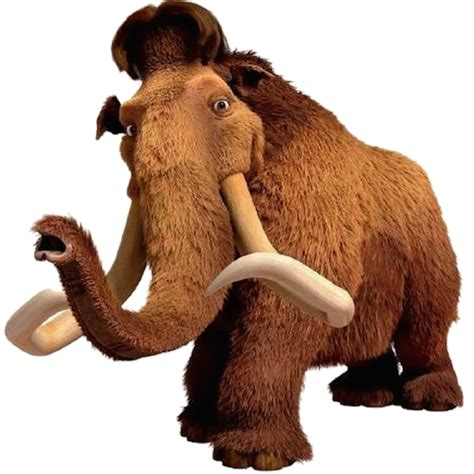 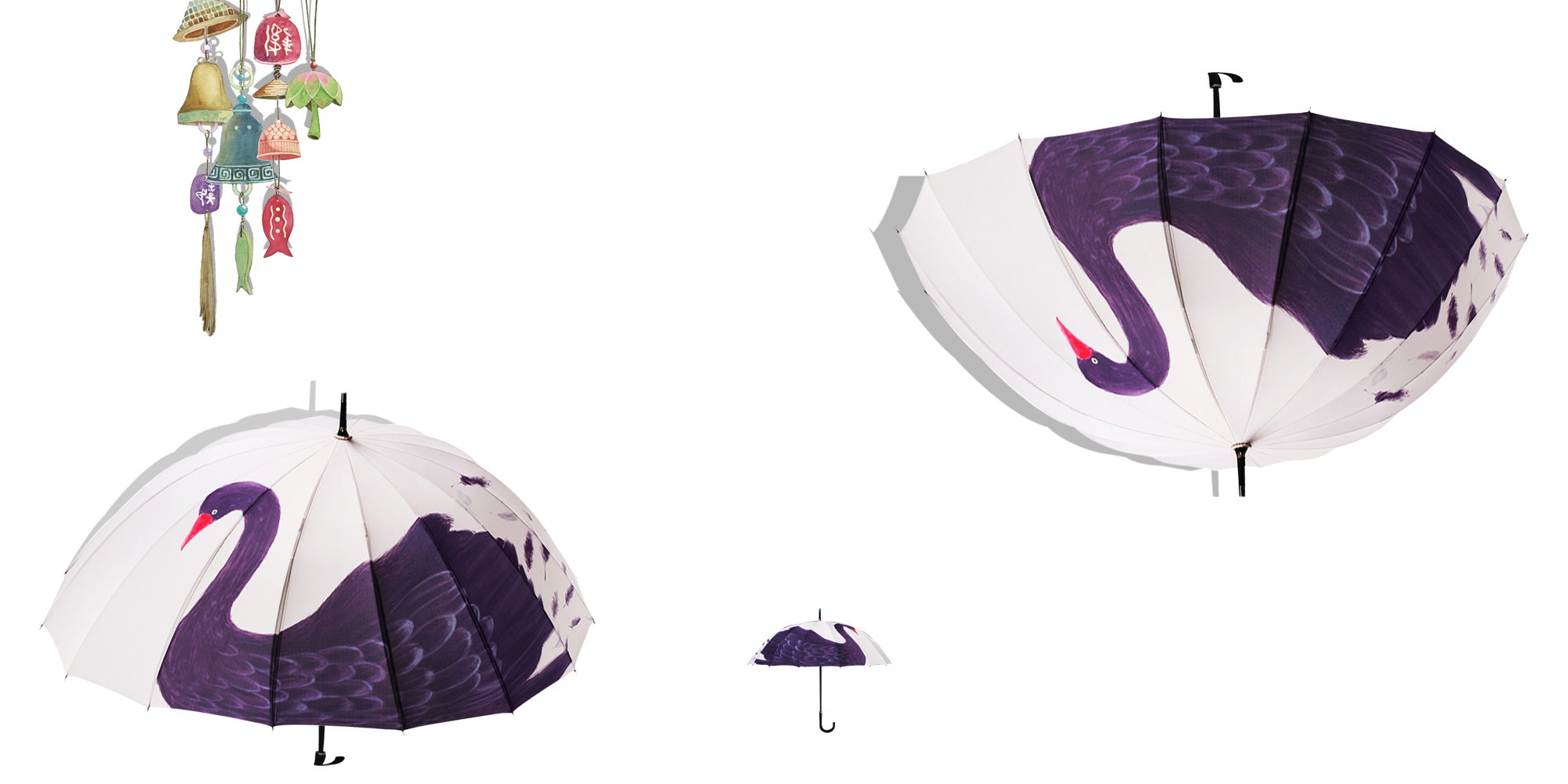 Read pages 2-5. Make notes about the KWL information.
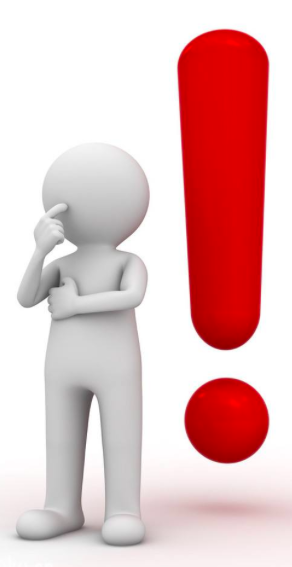 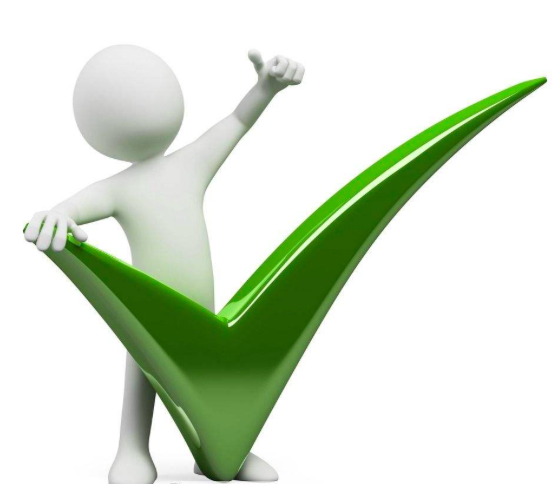 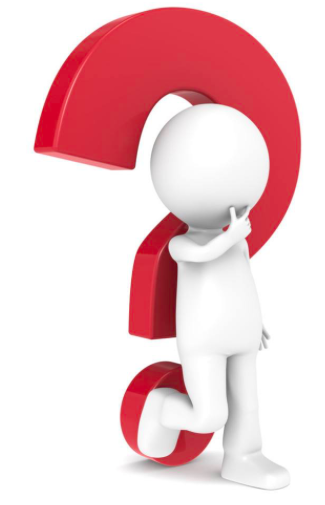 Know
Want to Know
Learnt
Before Reading
After Reading
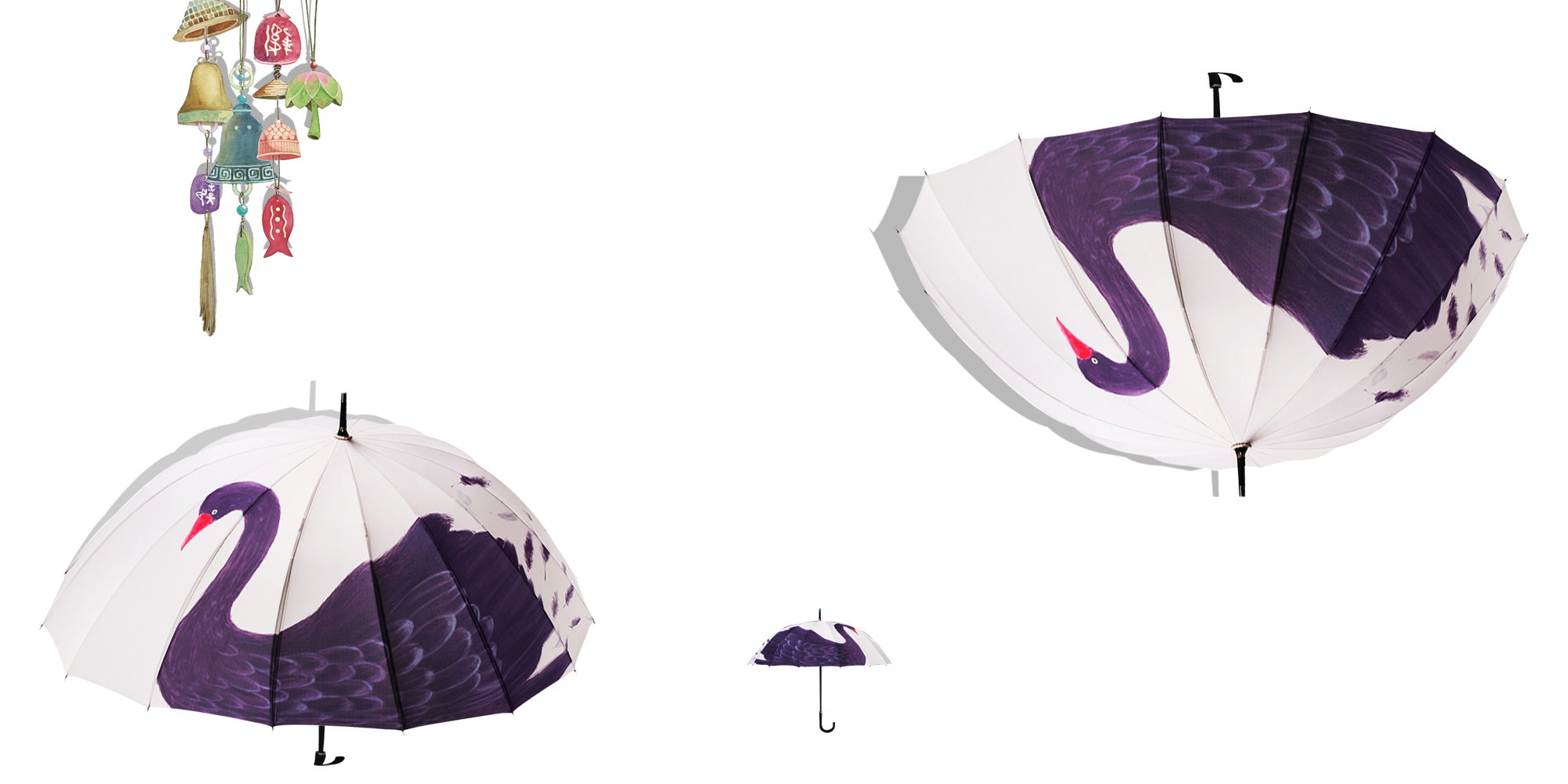 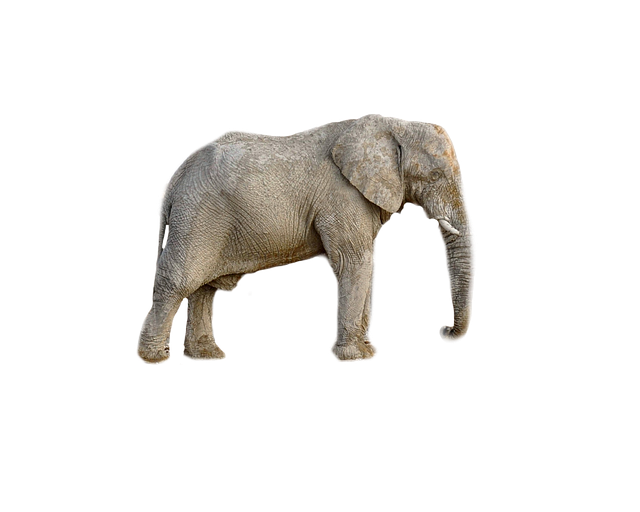 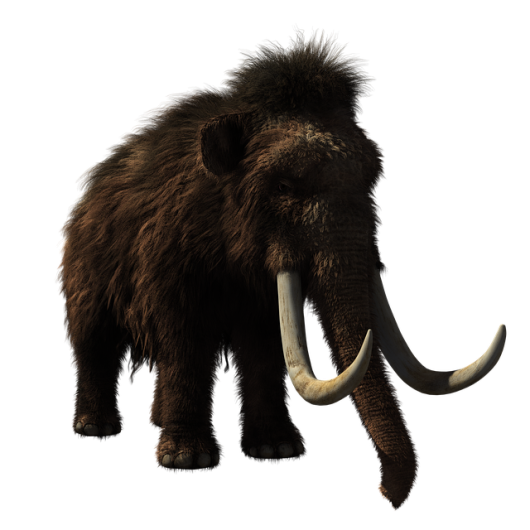 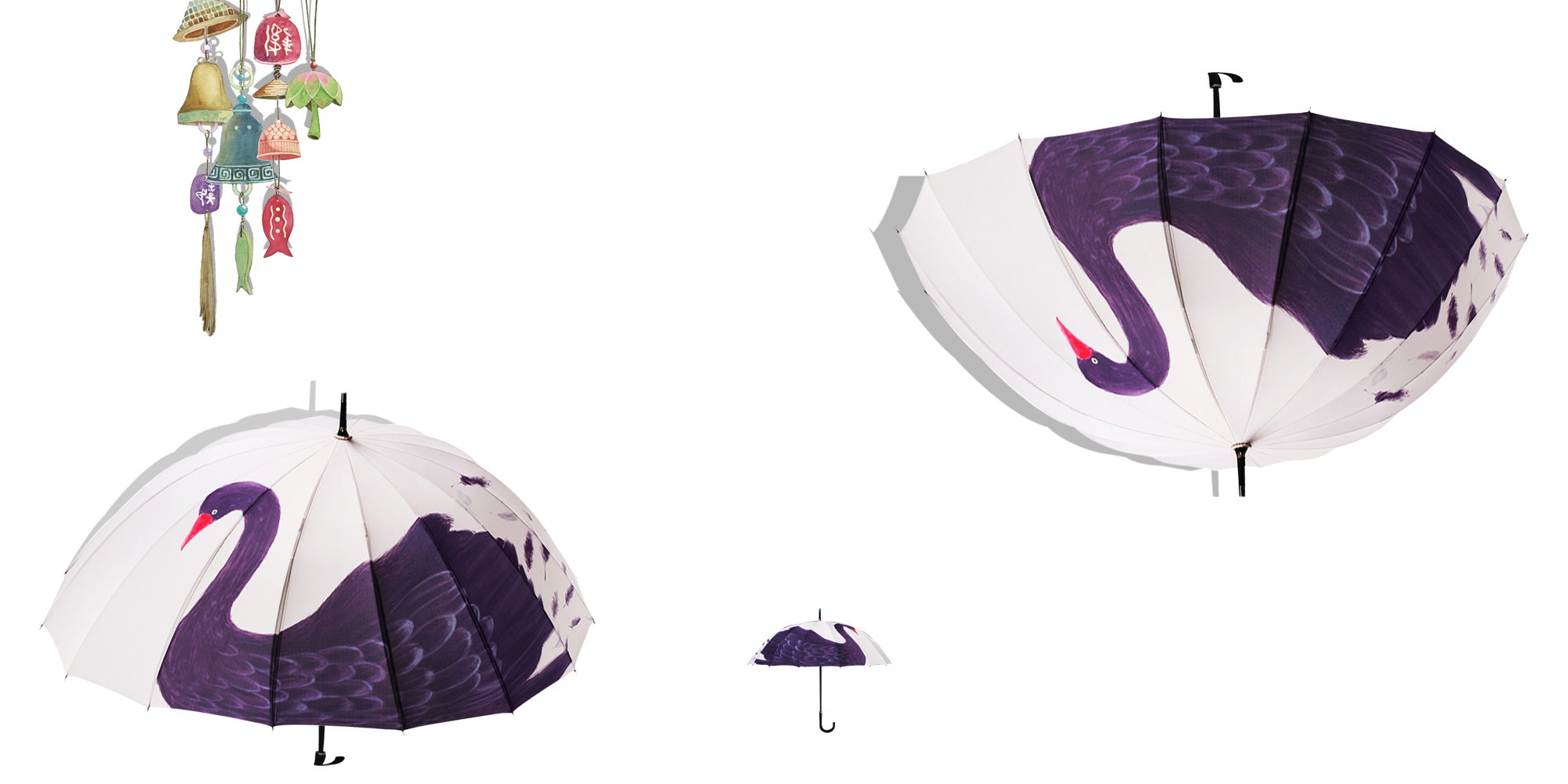 Read pages 6-7. Why does the scientists study mammoth remains?
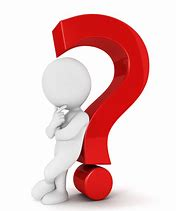 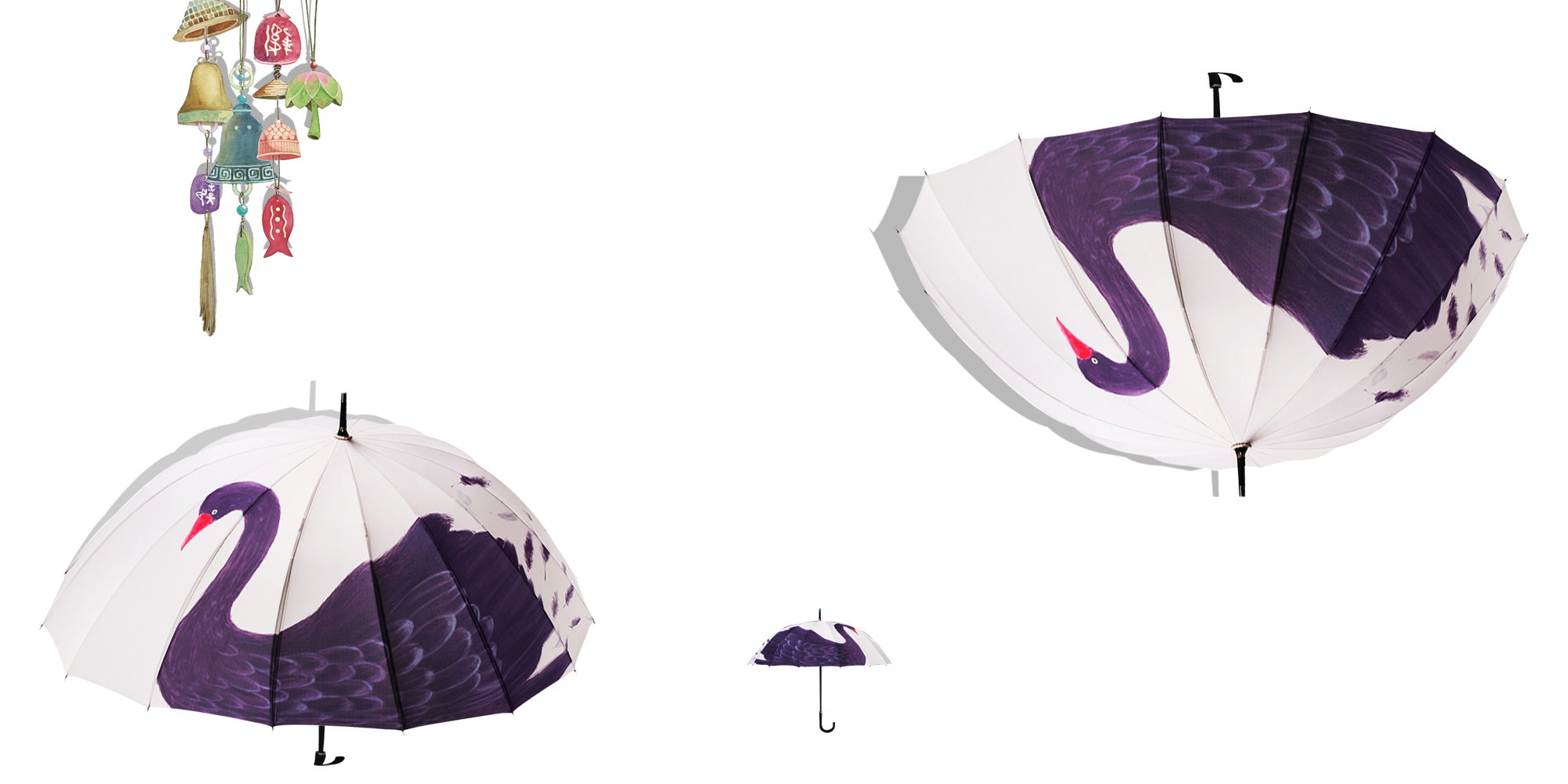 Complete the chart with the information in the book
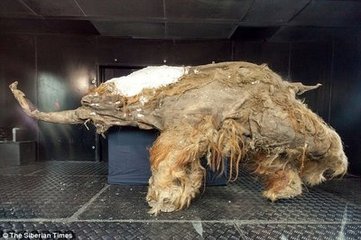 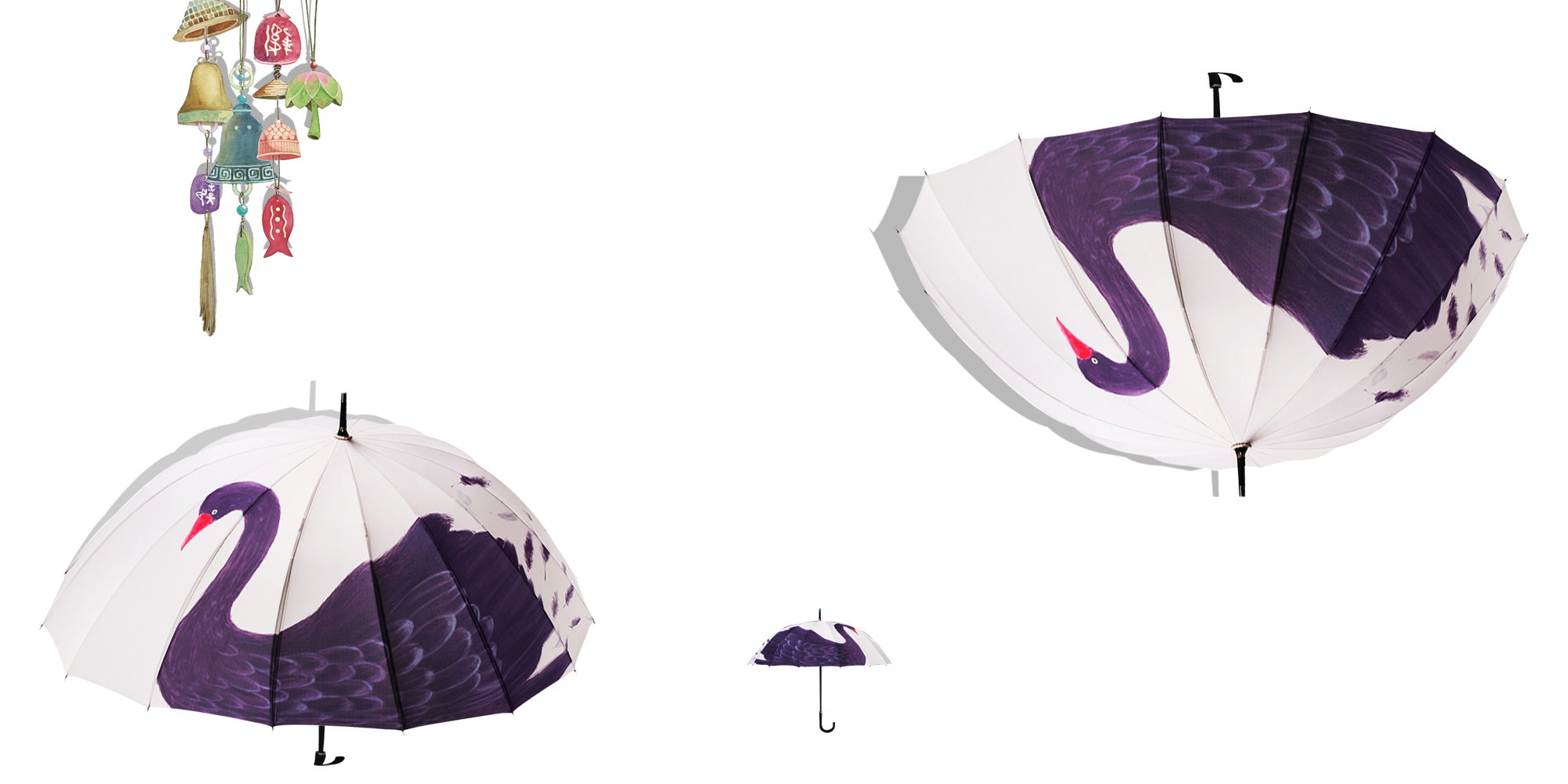 Complete the chart with the information in the book
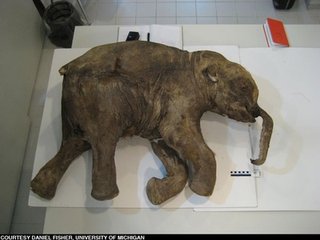 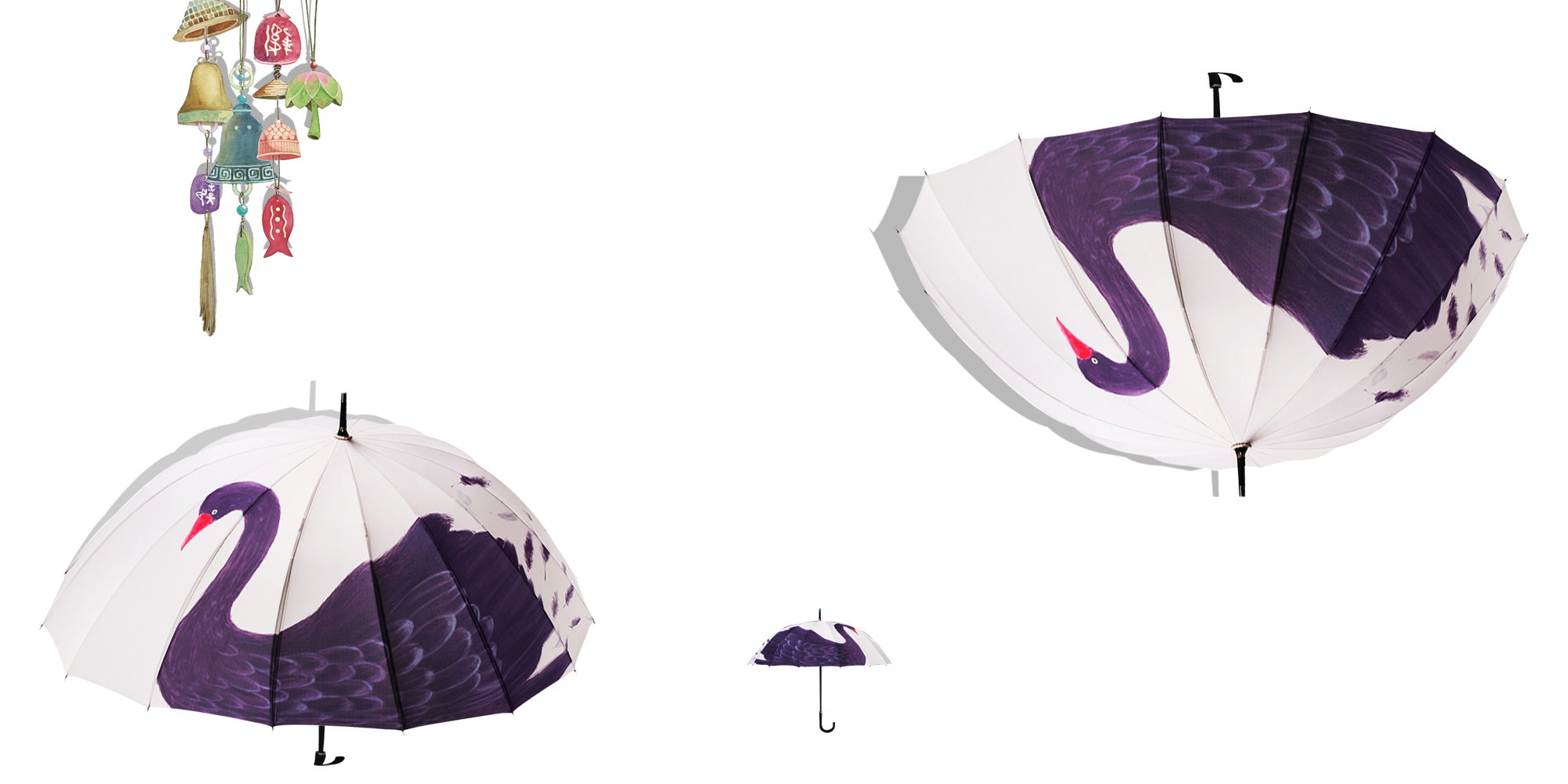 Do you think woolly mammoth should be brought back to life by cloning? Why or why not?
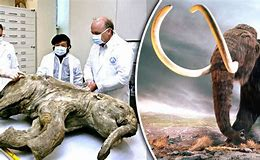 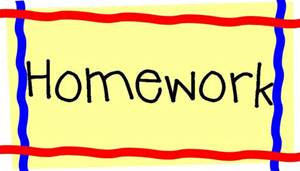 Find out more information about woolly mammoths, 
and make a poster about them.
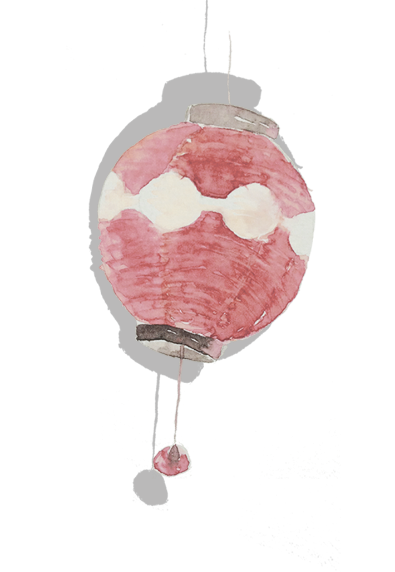